ознакомительный материал для родителей (законных представителей)
воспитанников МДОУ д/с № 18
ЧТО ТАКОЕ «СТАНДАРТ?»
Комплекс норм, правил, требований, которые устанавливаются на основе достижений науки, техники и передового опыта
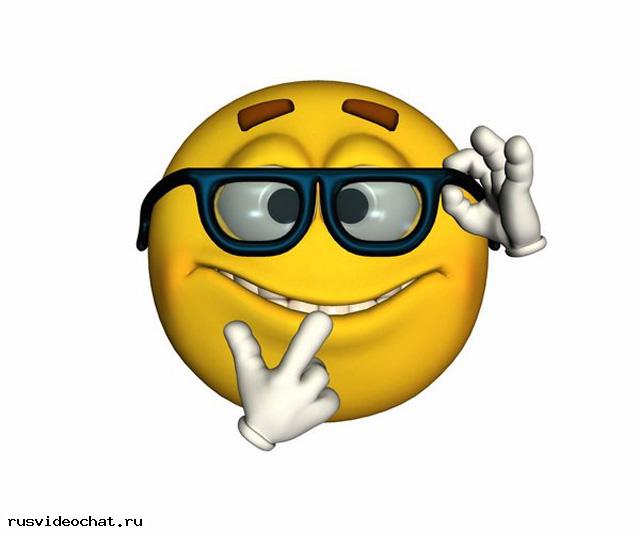 Комплекс норм, правил, требований, которые устанавливаются на основе достижений науки, техники и передового опыта
Федеральный государственный образовательный стандарт дошкольного образования
Представляет собой совокупность требований, обязательных при реализации основной образовательной программы дошкольного образования образовательными учреждениями любой формы собственности и ведомственной принадлежности
Разработан на основе Конституции РФ с учетом ООН о правах ребенка
ФГОС НАПРАВЛЕН НА ДОСТИЖЕНИЕ ЦЕЛЕЙ:
Стандарт направлен на реализацию задач:
СТАНДАРТОМ УЧИТЫВАЮТСЯ:
 индивидуальные потребности ребенка, связанные с его жизненной ситуацией и состоянием здоровья, определяющие особые условия получения им образования, индивидуальные потребности отдельных категорий детей, в том числе с ограниченными возможностями здоровья;
 возможности освоения ребенком Программы на разных этапах ее реализации.
ПРИНЦИПЫ ДОШКОЛЬНОГО ОБРАЗОВАНИЯ:
ЭТИ ПРИНЦИПЫ РЕАЛИЗУЮТСЯ ЧЕРЕЗ ПРОГРАММУ, 
которая определяет содержание и организацию образовательной деятельности на уровне дошкольного образования;
Обеспечивает развитие личности детей дошкольного возраста в различных видах общения и деятельности с учетом их возрастных, индивидуальных психологических и физиологических особенностей;
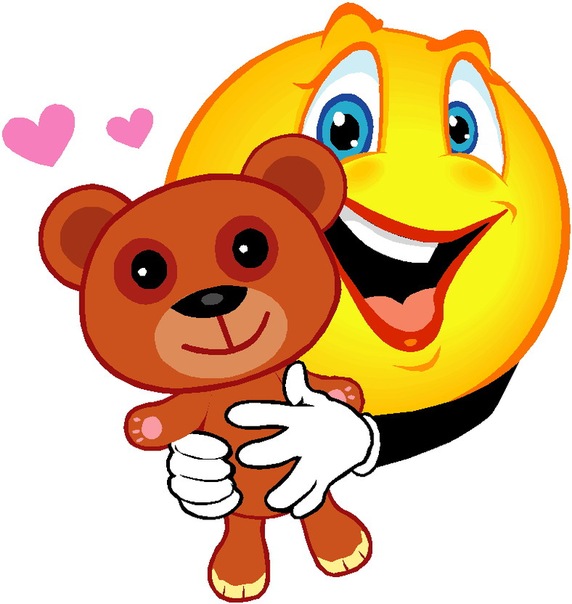 Направлена на решение задач Стандарта
СТАНДАРТ ВКЛЮЧАЕТ В СЕБЯ ТРЕБОВАНИЯ:
Программа разрабатывается и утверждается Организацией самостоятельно в соответствии с настоящим Стандартом и с учетом Примерных программ
Содержание Программы
должно обеспечивать развитие личности, мотивации и способностей детей в различных видах деятельности и охватывать следующие структурные единицы, представляющие определенные направления развития и образования детей (далее – образовательные области):
Социально-коммуникативное развитие
направлено на усвоение норм и ценностей, принятых в обществе, включая моральные и нравственные ценности; развитие общения и взаимодействия ребенка со взрослыми и сверстниками; становление самостоятельности, целенаправленности и саморегуляции собственных действий; развитие социального и эмоционального интеллекта, эмоциональной отзывчивости, сопереживания, формирование готовности к совместной деятельности со сверстниками, формирование уважительного отношения и чувства принадлежности к своей семье и к сообществу детей и взрослых в Организации; формирование позитивных установок к различным видам труда и творчества; формирование основ безопасного поведения в быту, социуме, природе.
Познавательное развитие
предполагает развитие интересов детей, любознательности и познавательной мотивации; формирование познавательных действий, становление сознания; развитие воображения и творческой активности; формирование первичных представлений о себе, других людях, объектах окружающего мира, о свойствах и отношениях объектов окружающего мира (форме, цвете, размере, материале, звучании, ритме, темпе, количестве, числе, части и целом, пространстве и времени, движении и покое, причинах и следствиях и др.), о малой родине и Отечестве, представлений о социокультурных ценностях нашего народа, об отечественных традициях и праздниках, о планете Земля как общем доме людей, об особенностях ее природы, многообразии стран и народов мира.
Речевое  развитие
включает владение речью как средством общения и культуры; обогащение активного словаря; развитие связной, грамматически правильной диалогической и монологической речи; развитие речевого творчества; развитие звуковой и интонационной культуры речи, фонематического слуха; знакомство с книжной культурой, детской литературой, понимание на слух текстов различных жанров детской литературы; формирование звуковой аналитико-систематической активности как предпосылки обучения грамоте.
Художественно-эстетическое развитие
предполагает развитие предпосылок ценностно-смыслового восприятия и понимания произведений искусства (словесного, музыкального, изобразительного), мира природы; становление эстетического отношения к окружающему миру; формирование элементарных представлений о видах искусства; восприятие музыки, художественной литературы, фольклора; стимулирование сопереживания персонажам художественных произведений; реализацию самостоятельной творческой деятельности детей (изобразительной, конструктивно-модельной, музыкальной и др.).
Физическое  развитие
включает приобретение опыта в следующих видах деятельности детей: двигательной, в том числе связанной с выполнением упражнений, направленных на развитие таких физических качеств, как координация и гибкость; способствующих правильному формированию опорно-двигательной системы организма, развитию равновесия, координации движений (ходьба, бег, мягкие прыжки, повороты в обе стороны), формирование начальных представлений о некоторых видах спорта, овладение подвижными играми с правилами; становление целенаправленности  и саморегуляции в двигательной сфере; становление ценностей здорового образа жизни, овладение  его элементарными нормами и правилами (в питании, двигательном режиме, закаливании, при формировании полезных привычек и др.).
Конкретное содержание указанных образовательных областей зависит от возрастных и индивидуальных особенностей детей, определяется целями и задачами Программы и может реализовываться в различных видах деятельности (общении, игре, познавательно-исследовательской деятельности – как сквозных механизмах развития ребенка)
Содержание Программы должно отражать следующие аспекты образовательной среды для ребенка дошкольного возраста:
Требования к условиям реализации Программы
включают требования к психолого-педагогическим, кадровым, материально-техническим и финансовым условиям реализации Программы, а также к развивающей предметно-пространственной среде.
Условия реализации Программы должны обеспечивать полноценное развитие личности детей во всех основных образовательных областях, а именно, в сферах
* социально-коммуникативного, * познавательного* речевого * художественно-эстетического * физического развитияличности детей на фоне их эмоционального благополучия и положительного отношения к миру, к себе и к другим людям.
Стандарт предъявляет требования к образовательной среде, которая
Требование Стандарта к результатам освоения Программы представлены в виде целевых ориентиров дошкольного образования
социально-нормативные возрастные характеристикивозможные достижений ребенка на этапе завершения уровня дошкольного образования
Целевые ориентиры образования в младенческом возрасте:
Ребенок интересуется окружающими предметами и активно действует с ними; эмоционально вовлечен в действия с игрушками и другими предметами, стремится проявить настойчивость в достижении результата своих действий;
Использует специфические, культурно фиксированные предметные действия, знает названия бытовых предметов (ложки, расчески, карандаша и пр.) и умеет пользоваться ими. Владеет простейшими навыками самообслуживания; стремится проявлять самостоятельность в бытовом и игровом поведении;
Владеет активной речью, понимает речь взрослых; знает названия окружающих предметов;
Стремится к общению со взрослыми и активно подражает им в движениях и действиях; появляются игры, в которых ребенок воспроизводит действия взрослого;
Проявляет интерес к сверстникам; наблюдает за  их действиями и подражает им; 
Проявляет интерес к стихам, песням и сказкам, рассматриванию картин, стремится двигаться под музыку; эмоционально откликается на различные произведения культуры и искусства;
У ребенка развита крупная моторика, он стремится осваивать различные виды движения (бег, лазанье, перешагивание и пр.).
Целевые ориентиры на этапе завершения дошкольного возрасте:
Ребенок овладевает основными культурными способами деятельности, проявляет инициативу и самостоятельность в разных видах деятельности – игре, общении, познавательно-исследовательской деятельности, конструировании и др.; способен выбирать себе род занятий, участников по совместной деятельности;
Ребенок овладевает установкой положительного отношения к миру, к разным видам труда, другим людям и самому себе, обладает чувством собственного достоинства; активно взаимодействует со сверстниками и взрослыми, участвует в совместных играх. Способен договаривать, учитывать интересы и чувства других, сопереживать неудачам и радоваться успехам других, адекватно проявлять свои чувства, в том числе чувство веры  в себя, стараться разрешать конфликты;
Ребенок обладает развитым воображением, которое реализуется в разных видах деятельности, и прежде всего в игре; ребенок владеет разными формами и видами игры, различает условную и реальную ситуации, умеет подчиняться разным правилам и социальным нормам;
Ребенок достаточно хорошо владеет устной речью, может выражать свои мысли и желания, может использовать речь для выражения своих мыслей, чувств и желаний, построения речевого высказывания в ситуации общения, может выделять звуки в словах, у ребенка складываются предпосылки грамотности;
У ребенка развита крупная и мелкая моторика; он подвижен, вынослив, владеет основными движениями, может контролировать свои движения и управлять ими;
Ребенок способен к волевым усилиям, может следовать социальным нормам поведения и правилам в разных видах деятельности, во взаимодействиях со взрослыми м сверстниками, может соблюдать правила безопасного поведения и личной гигиены;
Ребенок проявляет любознательность, задает вопросы взрослым и сверстникам, интересуется причинно-следственными связями, пытается самостоятельно придумать объяснения явлениям природы и поступкам людей; склонен наблюдать, экспериментировать. Обладает начальными знаниями о себе, о природном и социальном мире, в котором он живет; знаком с произведениями детской литературы, обладает элементарными представлениями из области живой природы, естествознания, математики, истории и т.п.; ребенок способен к принятию собственных решений, опираясь на свои знания и умения в различных видах деятельности
Социальный портрет ребенка дошкольника 6,5-7,8 лет
Физически развитый, овладевший основными культурно-гигиеническими навыками
Любознательный, активный
Эмоционально отзывчивый
Овладевший средствами общения и способами взаимодействия со взрослыми и сверстниками
Способный управлять своим поведением и планировать свои действия на основе первых ценностных представлений, соблюдающий элементарные общепринятые нормы и правила поведения
Способный решать интеллектуальные и личностные задачи (проблемы), адекватные возрасту
Имеющий первичные представления о себе, семье, обществе, государстве, мире и природе
Овладевший универсальными предпосылками учебной деятельности – умениями работать по правилу и по образцу, слушать взрослого и выполнять его инструкции
Овладевший необходимыми умениями и навыками. У ребенка сформированы умения и навыки, необходимые для осуществления различных видов деятельности
Целевые ориентиры Программы выступают основаниями преемственности дошкольного и начального общего образования
Таким образом Стандарт ориентирован на становление личностных характеристик ребенка к окончанию дошкольного периода детства
СПАСИБО за внимание!